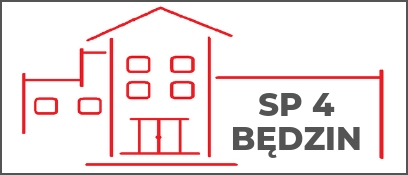 Zestaw roślin ogrodowych
„Pszczeli zakątek – mini ogród edukacji ekologicznej”
Szkoła Podstawowa nr 4 im. Stanisława Staszica 
w Będzinie
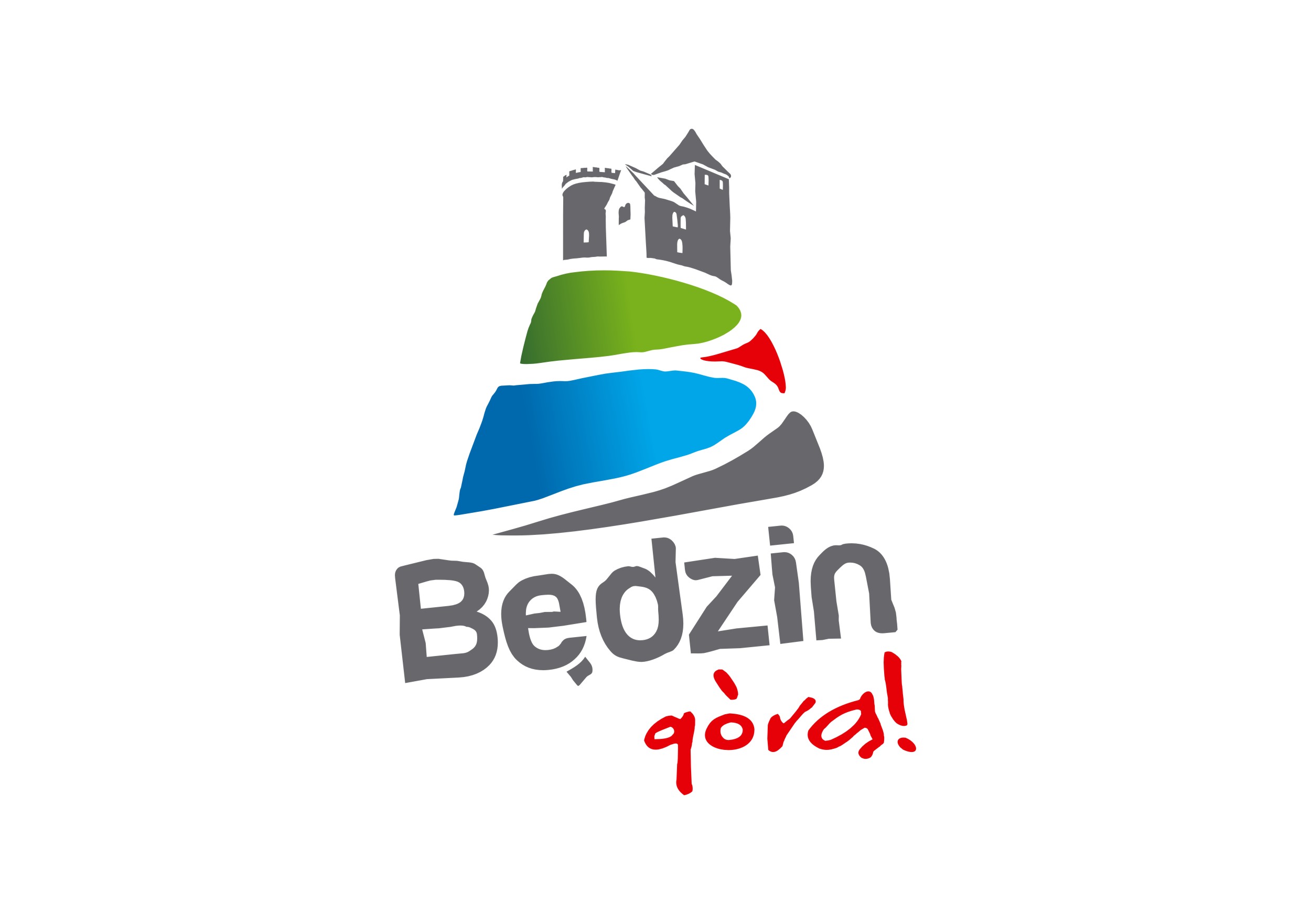 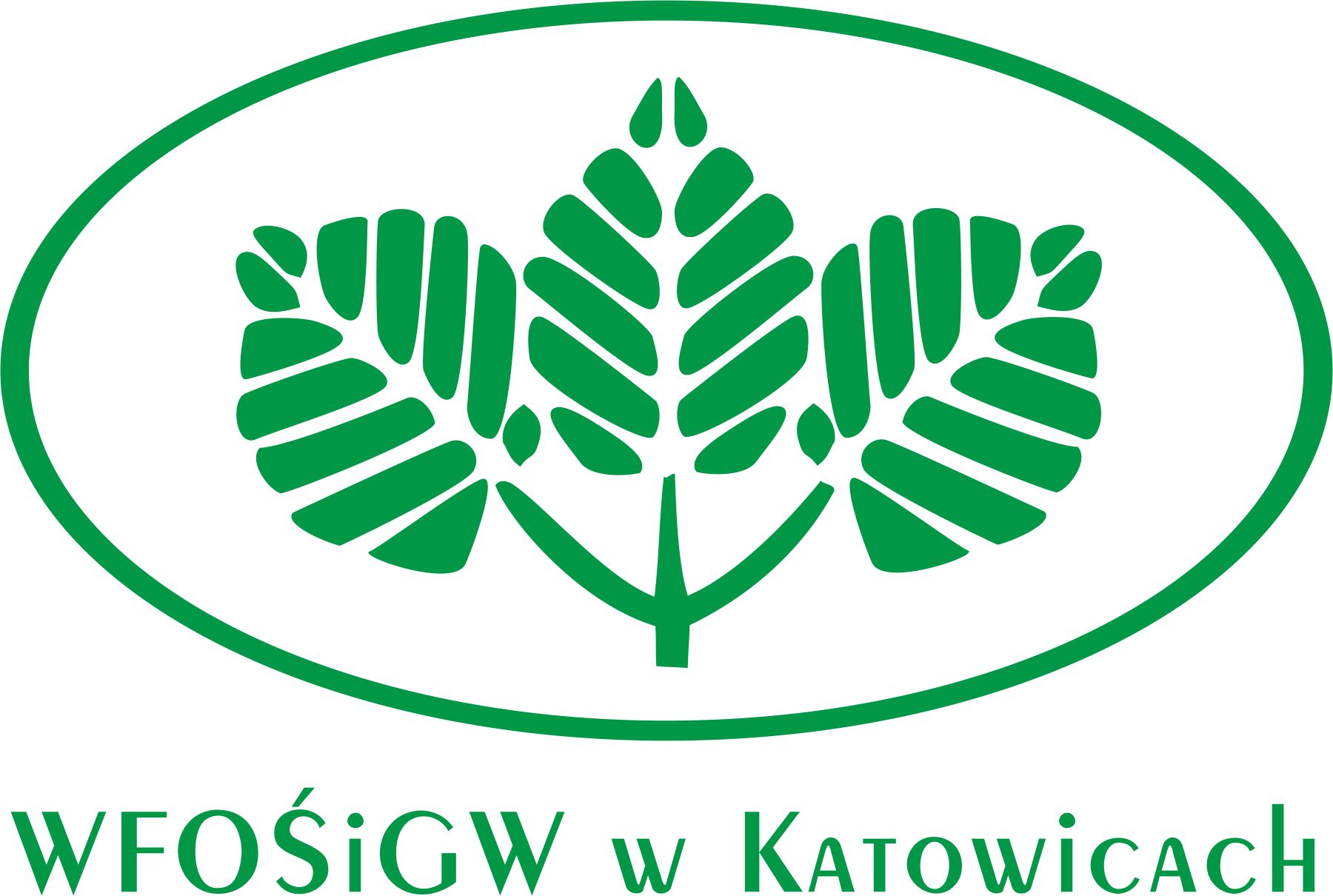 Klon palmowy   Acer palmatum
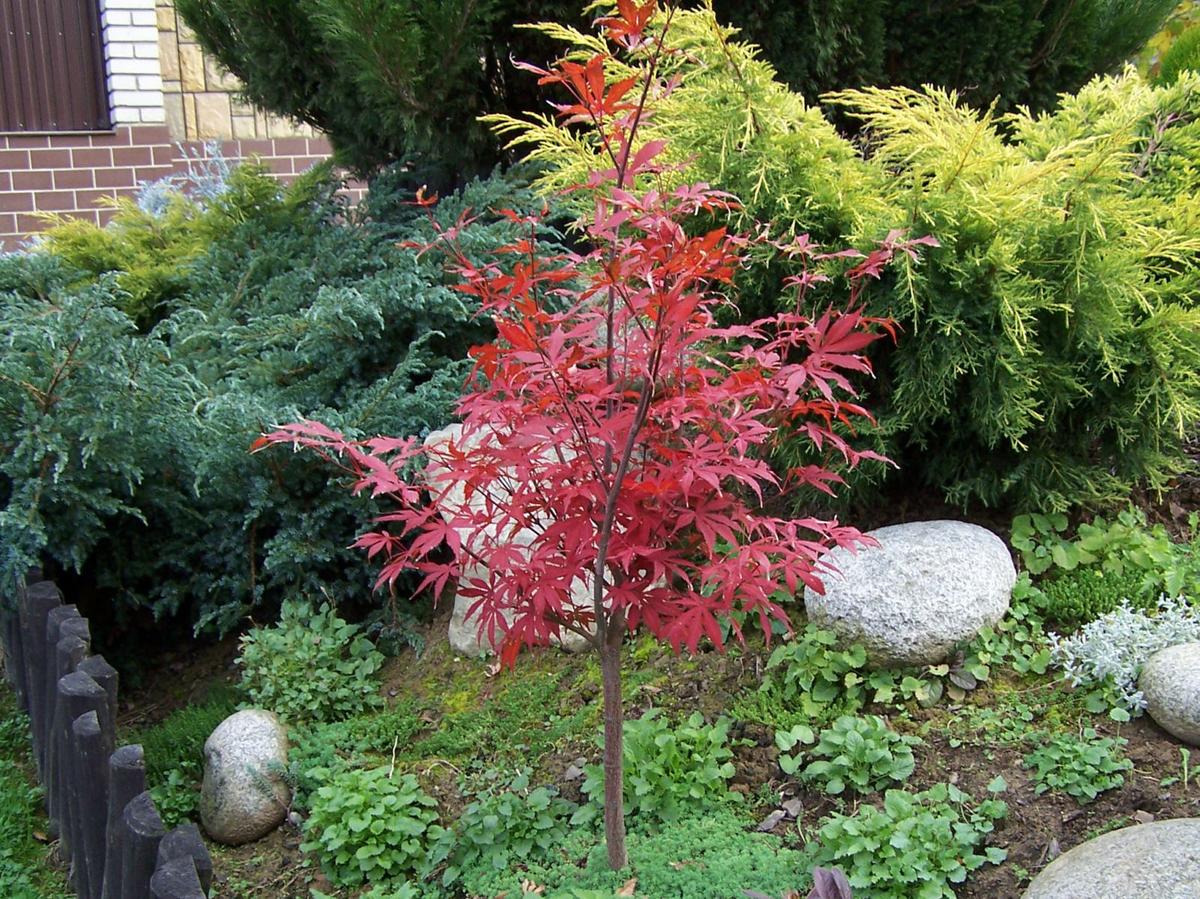 Drzewo ozdobne
Wysokość: 5-8 m 
Korona: parasolowata 
Kwiaty: drobne, czerwono-purpurowe 
Liście: głęboko wycięte, klapowe.
Kolor liści: zielony, pomarańczowy ciemnoczerwony
Wilgotność: gleba wilgotna 
Stanowisko: słońce, półcień
Wierzba japońska Hakuro Nishiki Salix integra 'Hakuro-nishiki'
Krzew ozdobny
Pokrój: pokładający się, rozłożysty 
Wysokość: do 3 m. 
Okres kwitnienia: III, IV 
Wilgotność: gleba wilgotna, gleba umiarkowanie wilgotna 
Stanowisko: słońce
Cis pospolity Aurea Taxus baccata 'Aurea'
Krzew  
Roślina trująca
Wysokość: 1,5 m (po 10 latach) 
Wilgotność: gleba wilgotna 
Stanowisko: słońce, półcień, cień
Wawrzyn szlachetny, laur Laurus nobilis L.
Krzew wiecznie zielony
Wysokość: do 3 m 
Liście: lancetowate, na brzegu faliste 
Kwiaty: żółte, zebrane po 4-6 w pachwinach liści 
Pora kwitnienia: III-IV
Budleja Dawida Buddleja davidii
Krzew ozdobny
Wysokość: 2-3 m
Kolor kwiatów: białe, purpurowe, różowe, fioletowe 
Kwiatostan: wiechowaty 
Kwiaty: drobne 
Okres kwitnienia VI - X 
Wilgotność: gleba wilgotna, gleba umiarkowanie wilgotna 
Stanowisko: słońce
Hortensja bukietowa Hydrangea paniculata
Krzew, roślina ozdobna
Wysokość: do 1 m 
Kolor kwiatów: białe 
Kwiatostan: baldachogrono 
Liście: duże, jajowate, ciemnozielone
Okres kwitnienia: VII, VIII, IX, X 
Wilgotność: gleba umiarkowanie wilgotna 
Stanowisko: półcień
Krzewuszka cudowna Weigela florida
Krzew ozdobny
Wysokość od 1 do 3 m 
Pokrój luźny, wyprostowany
Kolor kwiatów: bordowe, białe, czerwone, różowe
Kwiaty: dzwonkowate
Okres kwitnienia: V -  VII 
Wilgotność: gleba umiarkowanie wilgotna 
Stanowisko: słońce, półcień
Tawuła szara Grefsheim Spiraea xcinerea Grefsheim
Krzew ozdobny 
Wysokość: 1,5 m - 2 m 
Barwa liści/igieł: zielona 
Barwa kwiatów: biała 
Wilgotność gleby: średnia
Termin kwitnienia: IV – V
Stanowisko: słoneczne
Wrzosiec krwisty i popielaty Erica carnea i Erica cinerea 'Marina
Krzew ozdobny 
Wysokość: ok. 30 cm 
Kolor kwiatów: różowe, liliowe 
Kwiatostan: baldachogrono, grono 
Okres kwitnienia: III - V 
Wilgotność: gleba umiarkowanie sucha 
Stanowisko: słońce, półcień
Wrzosiec popielatyErica cinerea 'Marina
Krzew ozdobny 
Wysokość: ok. 30 cm 
Kolor kwiatów: biały
Kwiatostan: baldachogrono, grono 
Okres kwitnienia: III - V 
Wilgotność: gleba umiarkowanie sucha 
Stanowisko: słońce, półcień
Barwinek pospolityVinca minor
Bylina ozdobna
Podlewanie: średnio 
Pokrój: płożący 
Wysokość: 10 cm - 15 cm 
Barwa liści/igieł: zielona 
Barwa kwiatów: fioletowa, niebieska, biała 
Termin kwitnienia: IV - V 
Wilgotność gleby: śrenia
Stanowisko: półcień
FunkiaHosta
Bylina ozdobna
Pokrój: kępiasty 
Wysokość: 40 cm - 80 cm 
Barwa liści/igieł: zielono-żółta, zielono-biała, niebieskawa 
Termin kwitnienia: VI - IX 
Stanowisko: cień, półcień
Barwa kwiatów: fioletowa, biała 
Wilgotność gleby: duża
Goździk siny Dianthus gratianopolitanus
Bylina ozdobna 
Wysokość 15-30cm 
Kolor kwiatów: białe, różowe  
Okres kwitnienia: V, VI 
Wilgotność: gleba umiarkowanie sucha 
Stanowisko: słońce
Jeżówka purpurowa Echinacea purpurea
Bylina ozdobna
Wysokość: do 1 m 
Barwa liści/igieł: zielona 
Termin kwitnienia: VII - X 
Barwa kwiatów: różowa, biała 
Wilgotność gleby: duża
Stanowisko: słoneczne, półcień
Lawenda wąskolistna, l. lekarska Lavandula angustifolia
Roślina lecznicza, miododajna
Kolor kwiatów: białe, purpurowe, różowe, fioletowe 
Pokrój: krzaczkowaty 
Okres kwitnienia IV, V, IX 
Wilgotność: gleba umiarkowanie wilgotna 
Stanowisko: słońce
Rudbekia błyskotliwa Rudbeckia fulgida
Bylina ozdobna
Wysokość: 40-60 cm 
Kolor kwiatów: żółte 
Kwiatostan: baldachogrono, wiechowaty, 
Kwiaty: języczkowate, rurkowe, duże 
Liście: ulistnienie skrętoległe, szeroko jajowate z ostrym końcem, ząbkowane
Okres kwitnienia: VII - X 
Wilgotność: gleba umiarkowanie sucha 
Stanowisko: słońce, półcień
Złocień wielki Chrysanthemum maximum
Bylina ozdobna
Pokrój: wzniesiony, kępiasty 
Wysokość: 50 cm - 1 m 
Barwa liści/igieł: zielona 
Termin kwitnienia: VI - VIII 
Barwa kwiatów: biało-żółta 
Wilgotność gleby: średnia
Stanowisko: słoneczne
Żurawka ogrodowa Heuchera hybrida
Bylina ozdobna
Pokrój: kępiasty 
Wysokość: 40 cm 
Barwa liści/igieł: żółta, czerwona, zielona, pomarańczowa 
Termin kwitnienia: VI - VII 
Barwa kwiatów: czerwona, biała, różowa 
Wilgotność gleby: średnia
Stanowisko: słoneczne, półcień
Papryka roczna   Capsicum annuum L.
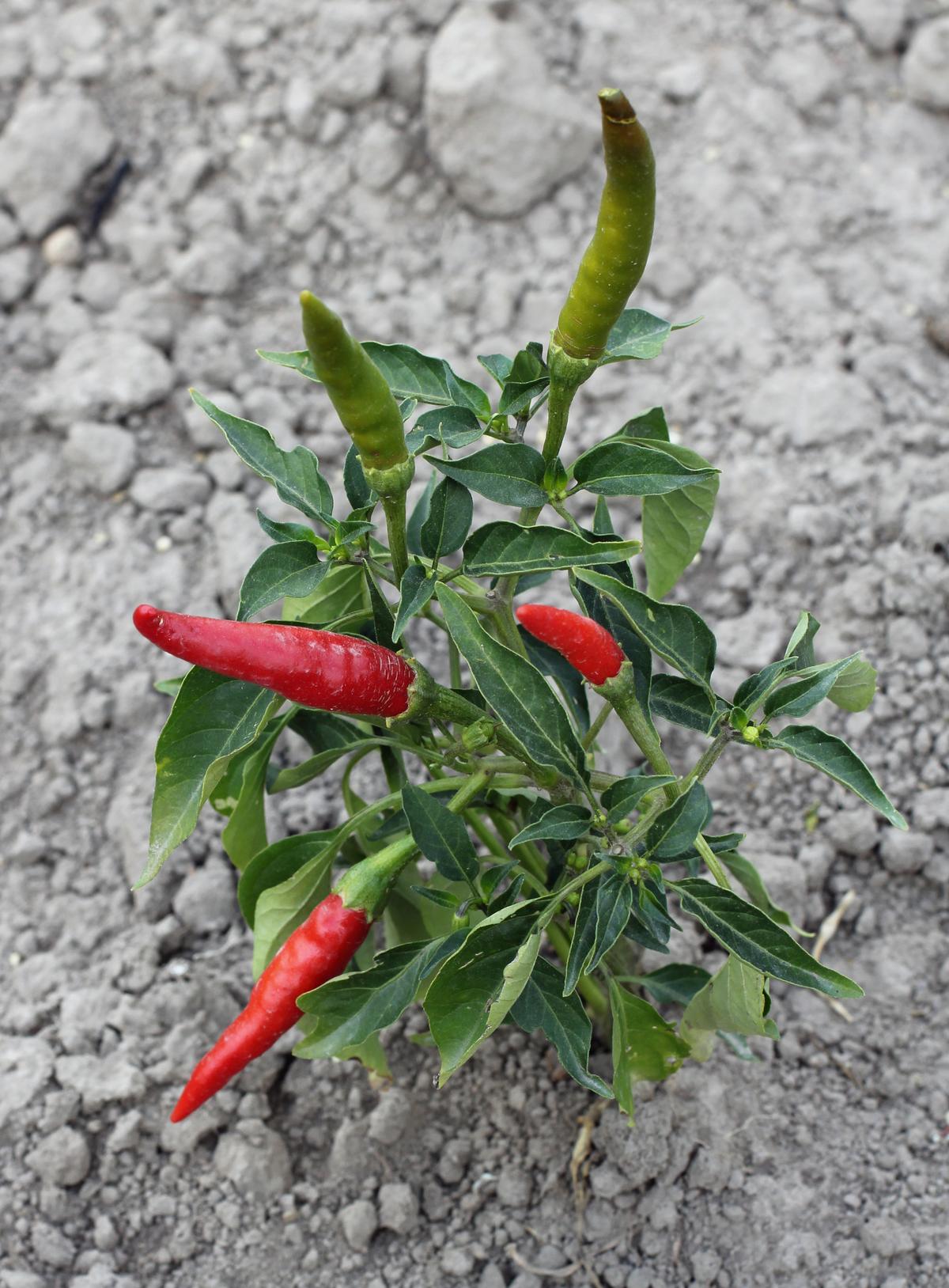 Warzywo
Gleba: przepuszczalna, próchniczna, żyzna, lekko kwaśna 
Wysokość: 20-60 cm 
Owoce: jagody 
Kolor owoców: zielone, czerwone, pomarańczowe, żółte 
Liście:  proste, lancetowate, ostro zakończone
Wilgotność: gleba umiarkowanie wilgotna 
Stanowisko: słońce
Pomidor Cherry Koktajlowy Lycopersicon Esculentum
Bylina jadalna
Liście: sercowate
Owoce: jagoda, mięsiste
Kolor owoców: żółte, zielone, czerwone, pomarańczowe
Pora siewu: wysiew nasion w III-IV pod osłonami, rośliny do gruntu wysadzać w V 
Pora zbiorów: VIII-X
PorAllium porrum
Warzywo
Kolor kwiatów: różowe, białe
Kwiatostan” baldach
Pokrój wzniesiony
Przydatność do spożycia: liście
Wysokość: do 2m (z pędami kwiatostanowymi)
Wilgotność: gleba umiarkowanie wilgotna, gleba wilgotna
Stanowisko: słońce
Seler naciowy Apium graveolens var. dulce
Warzywo
Podlewanie: średnio 
Wysokość: 30 cm - 40 cm 
Barwa liści/igieł: zielonobiałe 
Stanowisko: słoneczne
Wilgotność gleby: średnia
Szczaw zwyczajnyRumex acetosa L.
Bylina jadalna
Wysokość: do 100cm 
Pokrój: wzniesiony
 Liście: odziomkowe na długich ogonkach jajowato-podługowate
Przydatność do spożycia: liście 
Wilgotność: gleba wilgotna 
Stanowisko: półcień, słońce
Bazylia pospolita Ocimum basilicum L.
Kategoria: zioła
Roślina lecznicza, miododajna
Wysokość: do 50 cm 
Kolor kwiatów: białe, różowe 
Pokrój: krzaczkowaty
Liście: jajowate, romboidalne, naprzeciwległe
 Przydatność do spożycia: liście 
Wilgotność: gleba wilgotna 
Stanowisko: słońce
Kolendra siewna Coriandrum sativum
Kategoria: zioła
Podlewanie: średnio 
Pokrój: wzniesiony 
Wysokość: do 70 cm 
Barwa liści/igieł: zielona 
Barwa kwiatów: biała, jasnoróżowa 
Wilgotność gleby: średnia
Termin kwitnienia: VI - VII 
Stanowisko: słoneczne
Majeranek ogrodowy Majorana hortensis
Kategoria: zioła 
Podlewanie: średnio 
Pokrój: wzniesiony, kępiasty 
Wysokość: 30 cm - 40 cm 
Barwa liści/igieł: zielona
Termin kwitnienia: VI - X 
Stanowisko: słoneczne
Barwa kwiatów: biała, różowa 
Wilgotność gleby: średnia
Melisa lekarska Melissa officinalis L.
Kategoria: zioła
Roślina lecznicza, miododajna
Kolor kwiatów: żółte 
Liście: blaszka szerokojajowata do ok. 8 cm długości i 5 cm szerokości, ostra na szczycie, w nasadzie okrągława do sercowatej o karbowanych brzegach 
Wysokość: do 60 cm 
Wilgotność: gleba umiarkowanie wilgotna
Stanowisko: słońce, półcień
Mięta pieprzowa i cytrynowaMentha piperita i Mentha gentilis var. Citrata.
Kategoria: zioła
Roślina lecznicza
Pokrój: krzaczkowaty 
Liście: blaszka ciemnozielona lub brunatnozielona, owalna lub lancetowata, o zaostrzonym szczycie, ostro ząbkowanym brzegu i asymetrycznej nasadzie 
Przydatność do spożycia: kwiaty, liście 
Wilgotność gleba wilgotna 
Stanowisko: słońce
Oregano Origanum vulgare
Kategoria: zioła 
Podlewanie: średnio 
Pokrój: kępiasty, wzniesiony 
Wysokość: 10 cm - 60 cm 
Barwa liści/igieł: zielona 
Stanowisko: słoneczne
Barwa kwiatów: różowa, biała 
Wilgotność gleby: średnia
Termin kwitnienia: VII - IX
Tymianek pospolityThymus vulgaris
Kategoria: zioła 
Podlewanie: mało 
Pokrój: kępiasty, zadarniający 
Wysokość: 10 cm - 30 cm 
Barwa liści/igieł: zielona 
Stanowisko: słoneczne
Barwa kwiatów: różowa, fioletowa, biała 
Wilgotność gleby: mała
Termin kwitnienia: VI - IX
Burak zwyczajnyBeta vulgaris
Warzywo 
Podlewanie: dużo 
Wysokość: 30 cm - 40 cm 
Barwa liści/igieł: zielona 
Przydatność do spożycia: liście, bulwa
Stanowisko: słoneczne
Wilgotność gleby: duża
Marchew zwyczajna Daucus carota
Warzywo
Roślina miododajna
Liście: 2 lub 3-krotnie pierzastosieczne, równowąskie 
Kwiaty: małe, białe, zebrane u szczytu rośliny w baldach złożony
Przydatność do spożycia: korzeń
Wilgotność gleba umiarkowanie wilgotna 
Stanowisko: słońce
Pietruszka naciowa Petroselinum crispum subsp. crispum
Warzywo 
Podlewanie: mało 
Pokrój: wzniesiony, kępiasty 
Wysokość: 30 cm - 50 cm 
Barwa liści/igieł: zielona 
Stanowisko: słoneczne
Wilgotność gleby: mała
Rzodkiewka Raphanus sativus var. Sativus
Warzywo
Gleba: żyzna, przepuszczalna 
Wysokość: 10-60cm 
Kolor kwiatów: białe 
Kwiatostan: grono 
Kwiaty: pojedyncze 
Przydatność do spożycia: korzenie 
Wilgotność: gleba umiarkowanie wilgotna 
Stanowisko: słońce
Rośliny miododajne- Kwietna łąka
Mieszanka roślin miododajnych, chętnie odwiedzanych przez pszczoły, trzmiele i inne owady zapylające. 
Kwitnące: VI - X
Nasiona wysiewać rzutowo w kwietniu i maju.
Gleba: średnio żyzna
Stanowisko: słoneczne
W skład mieszanki wchodzą m.in.: chaber bławatek, cząber ogrodowy, facelia błękitna, gipsówka wytworna, koniczyna biała, koper ogrodowy, złocień właściwy, złocień polny.